Helping your Kids during the Corona Virus
Power point and video
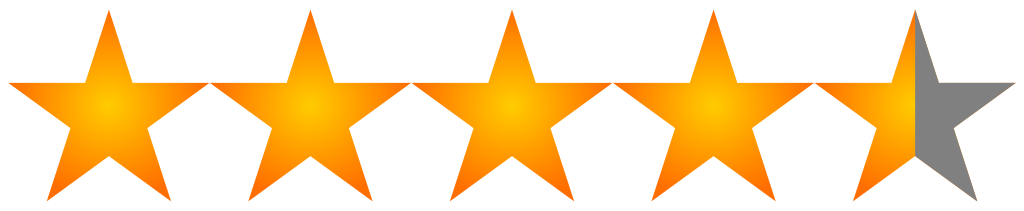 Introduction
How can you help your Kids
Ways our family is staying healthy
Video to help wash hands
Example of me washing my hands
^G7ell%UB&37#Ln
Ways to Help your kids during the Corona Virus
https://www.theladders.com/career-advice/10-ways-to-keep-your-family-happy-and-healthy-during-coronavirus-isolation

https://www.cdc.gov/coronavirus/2019-ncov/daily-life-coping/children.html
1. Decide What You Want Your Kids To Know and Talk With Them
2. Don’t Let Young Kids Watch The News and Monitor News Intake for Older Kids
3. Let Your Kids Help Make a Centralized Sanitation Station and “To-Go Bag”
4. Schedule Calls and Video Chats with Friends and Family
5. Go Outside When You Can
What our Family is doing
Washing our hands a lot 
bringing wipes every time we leave the house 
having a cleaning station
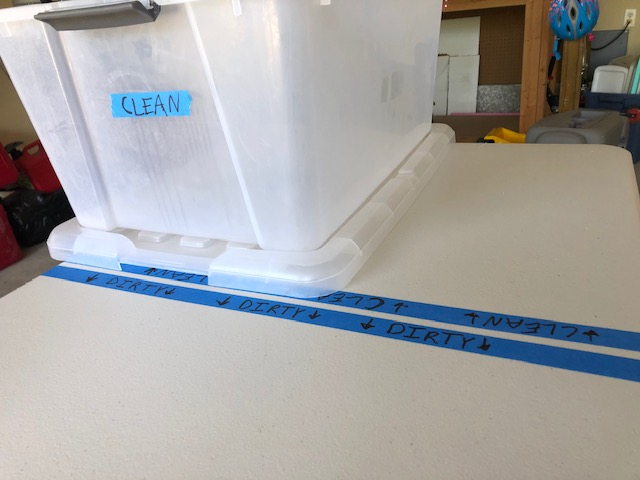 WATCH THE VIDEO!
Here is a video your kids can watch to make sure they wash their hands for 20 seconds
Thanks to you-Tube for letting me use thar video https://www.youtube.com/watch?v=L89nN03pBzI 
(Video copied and pasted from you-tube)
TICKET
TICKET
TICKET
TICKET
TICKET
bye
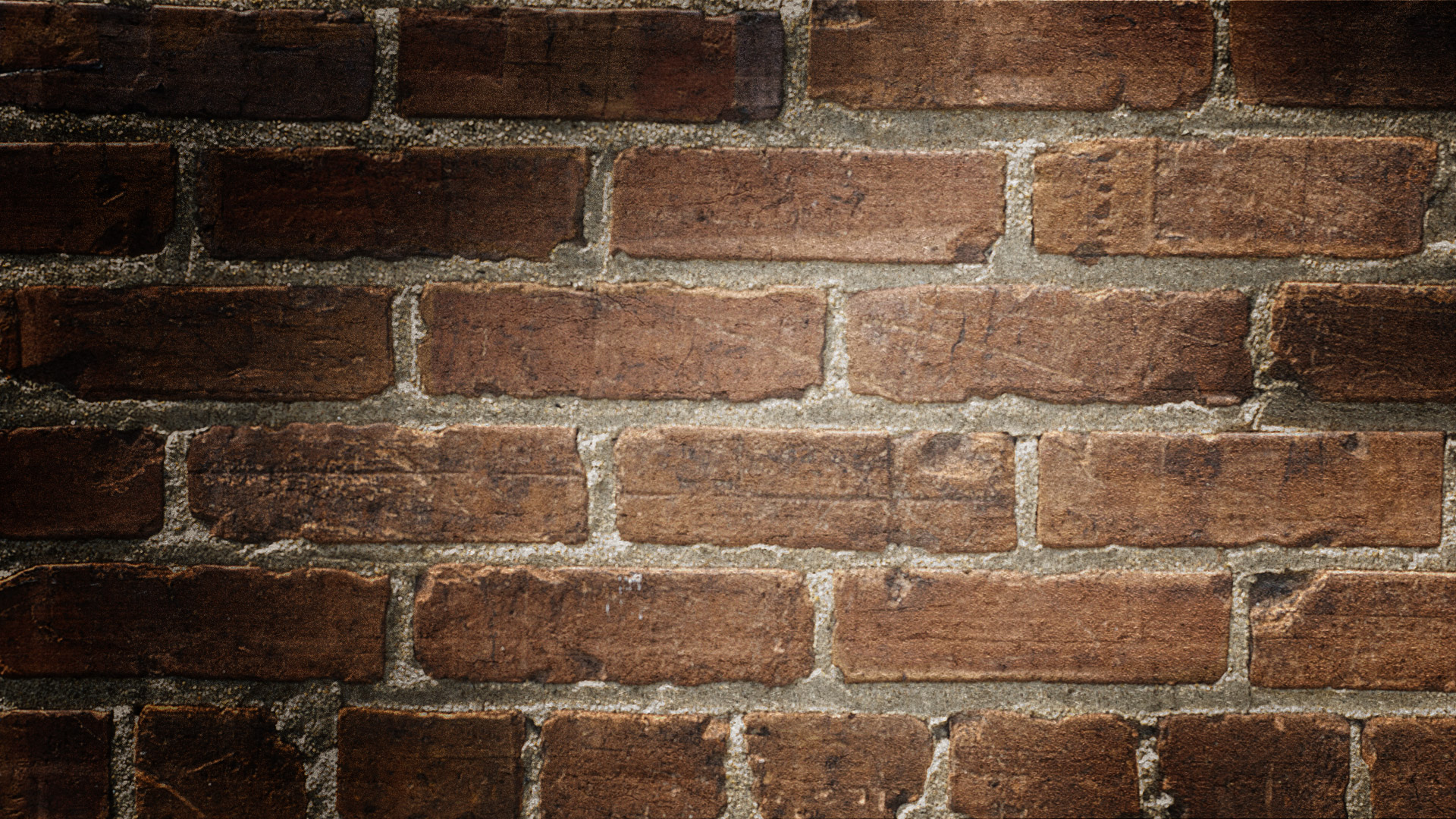 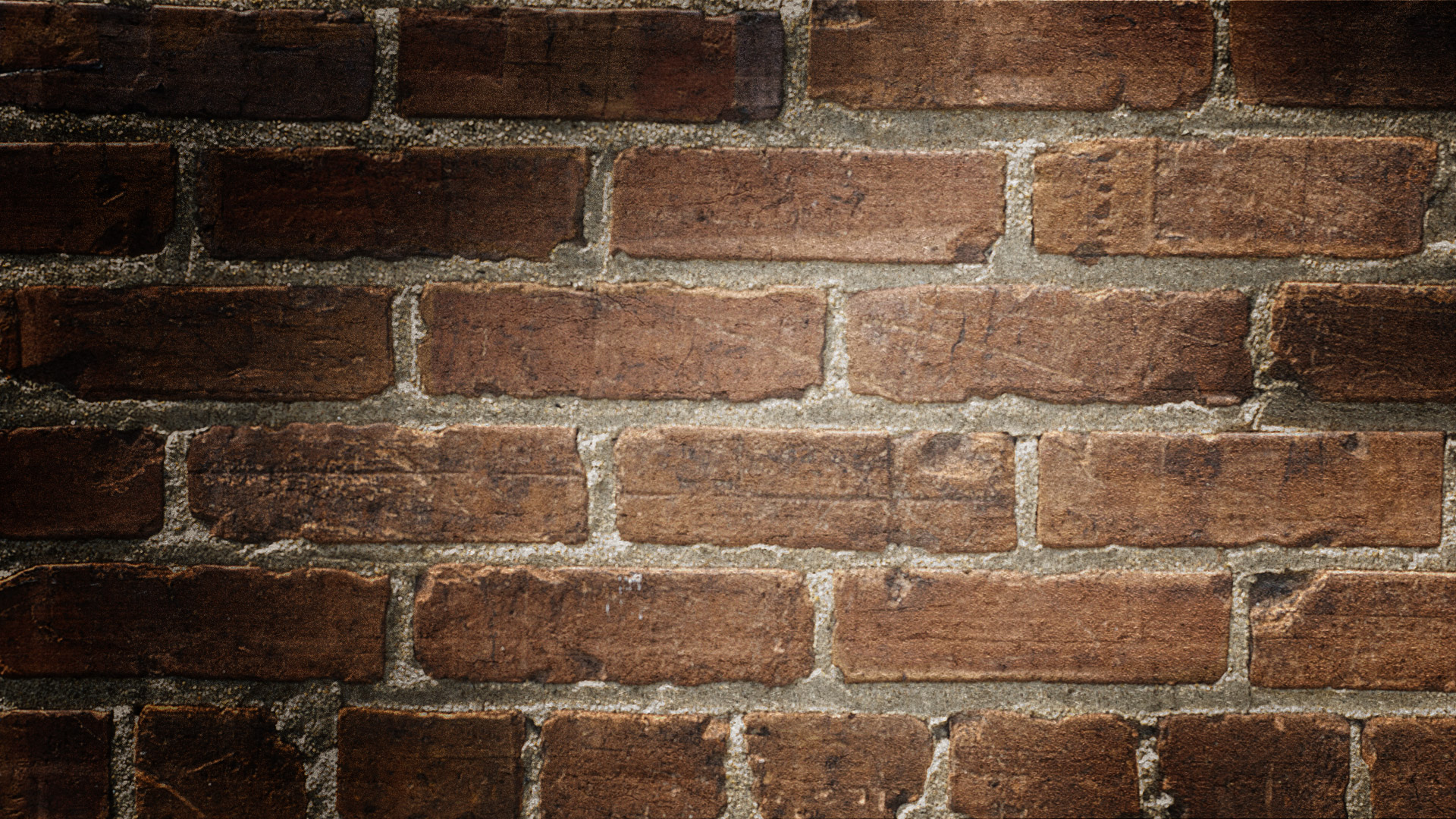 BY!
Thanks for watching
Stay safe